Who emits most? An analysis of UK households’ CO2 emissions and their association with socio-economic factorsMilena Büchs & Sylke V. Schnepf 
with Nick Bardsley
RSS Workshop, 5 July 2012
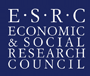 ESRC grant RES-000-22-4083
Motivation
Consensus on the need to implement environmental policies. Less known on the distributional impact of these policies 
There is an emerging literature that examines the role of socio-economic factors (SEF) for emissions – but there is a lack of research comparing the association between SEF  and CO2 emissions between different emission areas
total hh emissions (Baiocchi 2010); 
hh emissions from transport (Brand et al 2008, 2010)
direct hh emissions (Fahmy et al 2011)
per capita CO2 emissions (DEFRA 2008)
Per capita GHG emissions (Gough et al. 2011)
CO2 emissions at output area level and 7 OAC groups (Druckman eta l 2008, 2009)
2
Research question
Which role do household characteristics play for household CO2 emissions, separately for
Home energy emissions (gas, electricity)
Transport emissions (motor fuels, public transport, flights)
Other indirect emissions from food and other consumption items
Total emissions

Which areas of emissions should be targeted such that low income / disadvantaged households are least affected?
3
Data recap
Merged the Expenditure and Food Survey 2006 and 2007 with the Living Cost and Food Survey 2008 and 2009; total household sample size 24,446
Conversion for expenditure to CO2 emissions used (‘mixed’)
Home energy & transport emissions: Exploit as much information as possible from LCF/EFS that can be merged with external sources (i.e. external price statistics (home energy, motor fuels); estimated passenger km (public transport) to estimate units of consumption. Apply DEFRA conversion factors to estimate CO2.)
Indirect emissions: use REAP to estimate CO2/£ expenditure for 56 COICOP consumption categories
4
Structure talk
Annual average household emissions by emission area
Association of socio-economic factors with emissions
Household size
Income
Age
Education
3    Which characteristics still matter conditional on 	income?
OLS regression results
Quantile regression results
5
1  Annual mean hh CO2 emissions are 21.1 tonnes, with 5.1 t home energy, 5.3 t transport and 10.7 t indirect emissions
6
2 Association of SES with CO2 emissions
7
The role of household size & compositionAverage % increase in CO2 emissions by each additional household member compared to single adult household
Note: all figures significant at 1%. Ns denotes not significant. Results derive from OLS regressions with dependent variable type of emission. Sample size 21920 for total CO2, home energy and indirect emissions, and 18764 for transport. Model fit is 0.36 for total Co2, 0.37  for indirect emissions, 0.14 for home energy and 0.16 for transport
8
Annual hh CO2 emissions (tonnes) and income deciles
9
10th, 50th, 90th CO2 emissions percentiles over income deciles
10
Percentage increase of CO2 emissions if income increases by 1% (log log OLS regression)
All coefficients significant at the 1% level; households with 0 emissions in area excluded
11
Change elasticity once focus onCO2 distribution (quantile regressions)
Total CO2 emissions
Indirect emissions
Income Elasticity
Quantile
Quantile
12
The role of age
13
Row percent of hh in low (<=25th percentile) and high (75th percentile +) CO2 emission groups by hh characteristic
14
Note: The table provides row percentages. I.e.  0 values for home energy and transport are included.
3	Log CO2 emissions and socio-economic factors; OLS
15
Bold printed coefficients significant at 1 % level, results conditional on household composition
Tax burden expressed as proportion of disposable equivalised hh income assuming £100/ tonne CO2 tax
16
Conclusions
Our research examines the role of socio-economic factors for different areas of emissions – something that has not yet been directly compared using the same dataset
Household size impacts differently in areas of transport, energy and indirect emissions. While a second adult living in a household doubles indirect emissions he/she only increases home energy CO2 emissions by 30%
Surprisingly, high education still significant positive influence even after controlling for income for indirect and transport
Taxes on home energy are likely to affect disadvantaged households most (including older and workless households)
Whilst taxes on transport are still regressive overall, they are less regressive than all other forms of taxes. But will hit households in rural areas (even conditional on their income)
17